Project: IEEE P802.15 Working Group for Wireless Personal Area Networks (WPANs)
Submission Title: OWC Link Using Transparent Display for Automatic Railroad Switching Solution

Date Submitted: September 2018	
Source: Jaesang Cha, Minwoo Lee (SNUST), Hyoungkyu Song(Sejong Univ.), Soonho Jung(Sunil Elecomm Co., LTD.), Sooyoung Chang (SYCA) , Vinayagam Mariappan (SNUST)

Address: Contact Information: +82-2-970-6431, FAX: +82-2-970-6123, E-Mail: chajs@seoultech.ac.kr 
Re:
Abstract: This documents introduce the V2X camera communication Link design consideration for VAT. This proposed OWC Link Using Transparent Display for automatic railroad switch guiding solution. This VAT  to operate on the application services like ITS, ADAS, IoT/IoL, etc. on road condition. Also this can be used for LEDIT, Digital Signage with connected information services etc.
Purpose: To provided concept models of  VLC technology solution for Vehicular Assistant Technology (VAT) Interest Group 
Notice:	This document has been prepared to assist the IEEE P802.15.  It is offered as a basis for discussion and is not binding on the contributing individual(s) or organization(s). The material in this document is subject to change in form and content after further study. The contributor(s) reserve(s) the right to add, amend or withdraw material contained herein.
Release: The contributor acknowledges and accepts that this contribution becomes the property of IEEE and may be made publicly available by P802.15.
Slide 1
Contents
Need for Automatic Railroad Switching Solution

OWC Link Using Transparent Display Technology

Conclusion
Slide 2
Need for Automatic Railroad Switching Solution
Needs
Railroad switch is a mechanical installation enabling railway trains to be guided from one track to another, such as at a railway junction or where a spur or siding branches off.
Some times it happens that switch mechanism position is  poorly visible or is set to the wrong way even though it shows correct switching position
Wrong switched way may steer a train in the wrong direction or even worse, lead to an accident.
Needs to provide proper track switching to avoid train accidents 
Basic Concept
Propose the OWC technology solutions to for right automatic railroad switch based on Train pathway to prevent train collisions
Uses the Train Engine Windshield as Transmitter and CCTV installed in Railroad station as a receiver 
The switch mechanism operated remotely using an electric motor or hand-operated lever or from a nearby ground frame .
Avoids wrong path directions and Train accidents
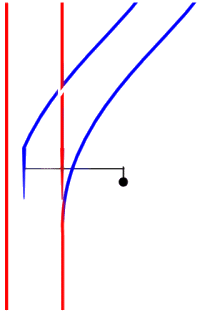 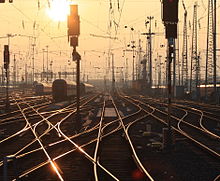 GOOGLE
<  Railroad Switching Scenario >
Slide 3
OWC Link Using Transparent Display Technology
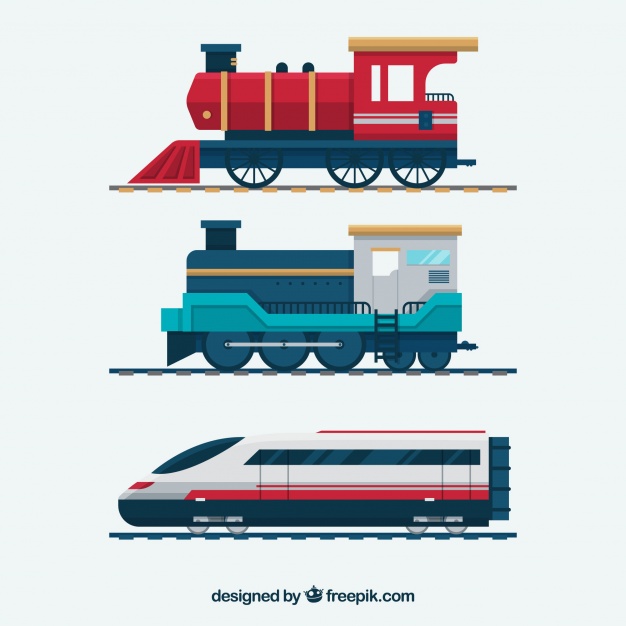 OWC Link Using Transparent Display Technology 
Tx : Train Windshield Transparent Display
Rx : CCTV Camera
Day-Night Communication Mode 
Modulations : 
VTASC, SS2DC, OOK, VPPM, Offset-VPWM, Multilevel PPM, Inverted PPM, Subcarrier PPM, DSSS SIK etc.
Data Rate : 1K ~ 1Mb/s
Supported LoS (Line of Sight)
Available Distance : 2m ~ 200m
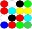 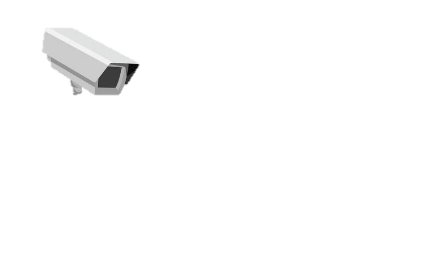 <  OWC Link Using Transparent Display Technology in Train >
Slide 4
Conclusion
Proposed the OWC Link Using Transparent Display for Automatic Railroad Switching Solution

Uses the Train Engine Windshield as Transmitter and CCTV installed in Railroad station as a receiver 

This solution may prevent railway wrong path guidance and accidents or collisions.
Slide 5